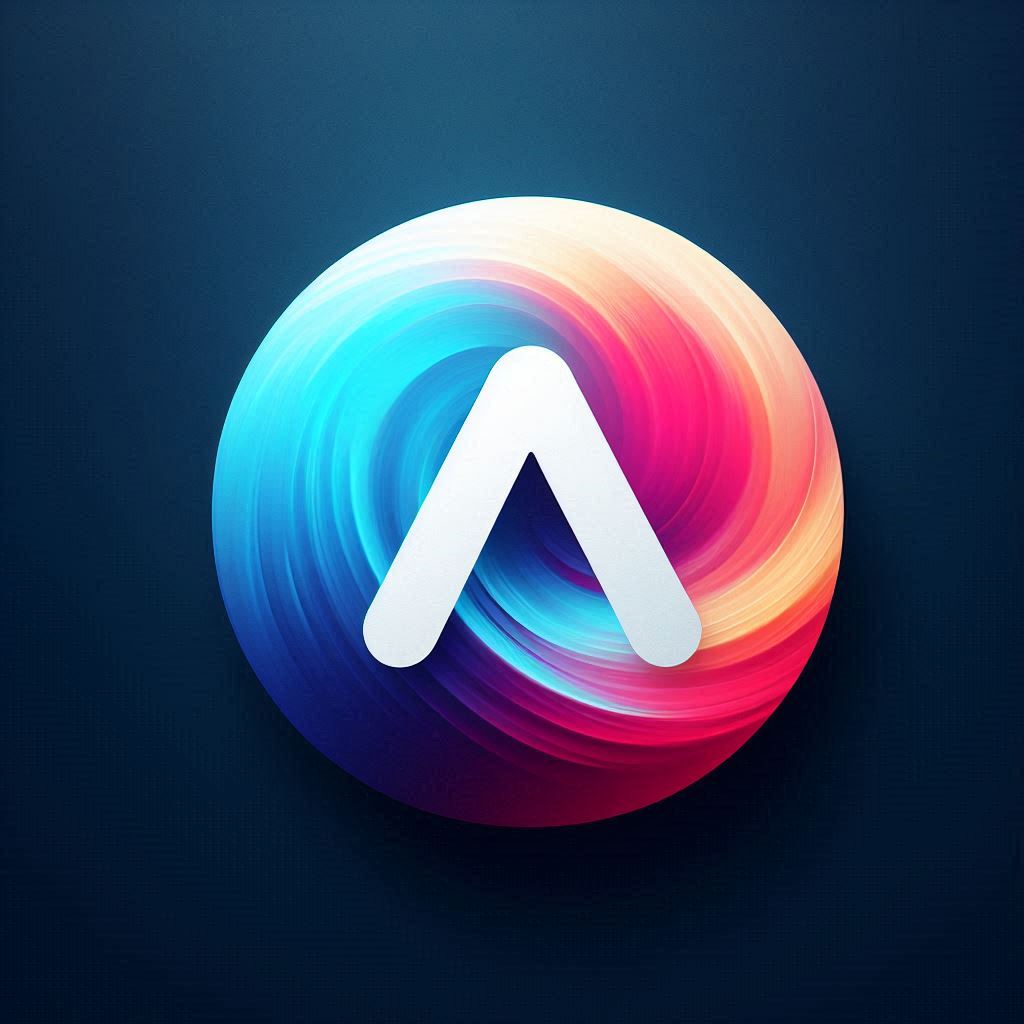 ABC Corp Townhall Meeting 2025
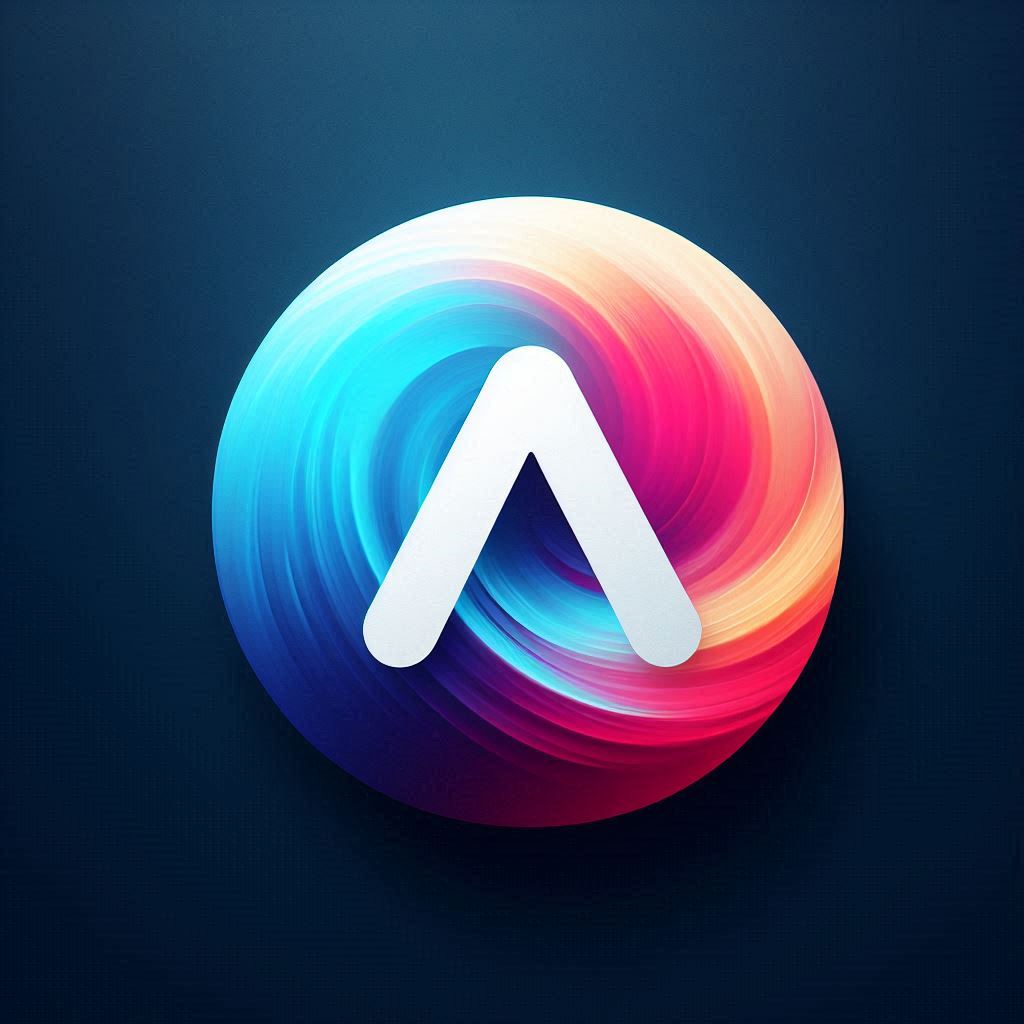 ABC Corp Townhall Meeting 2025
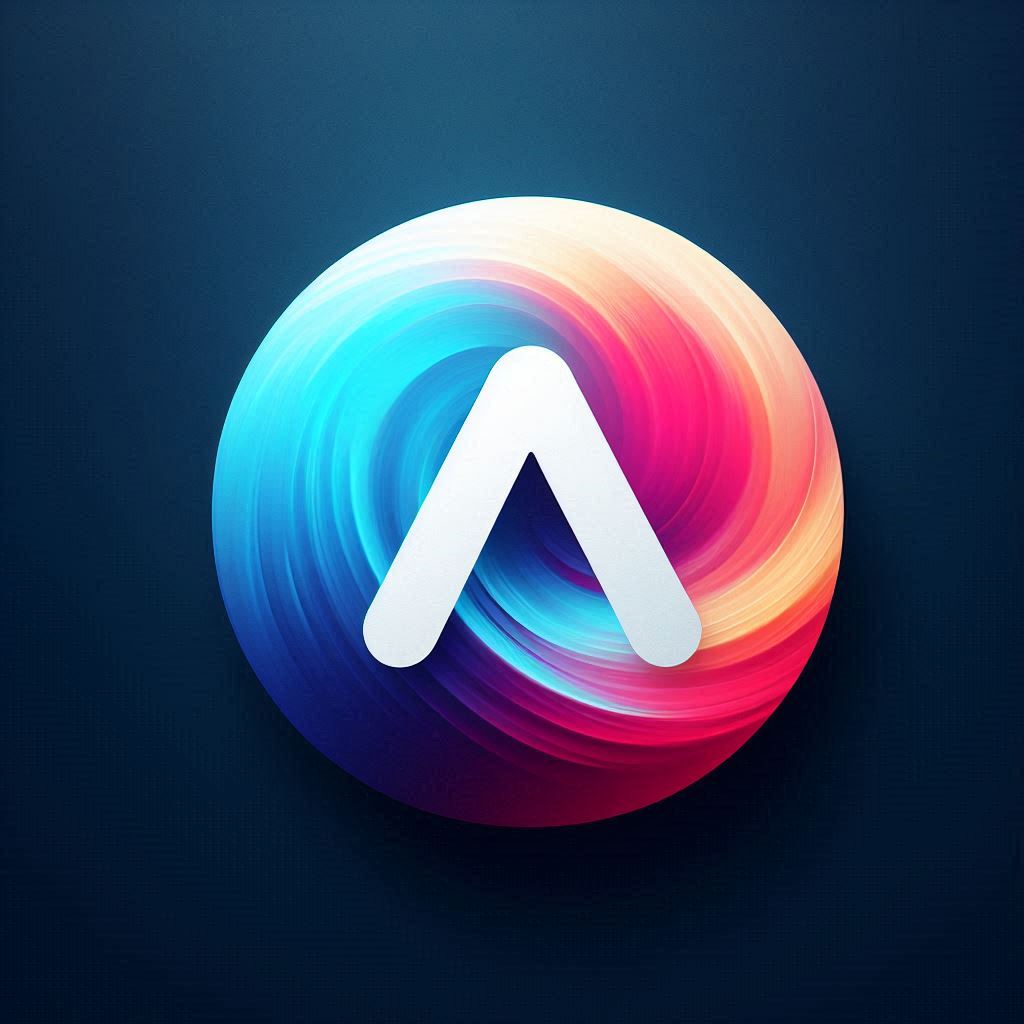 ABC Corp Townhall Meeting 2025
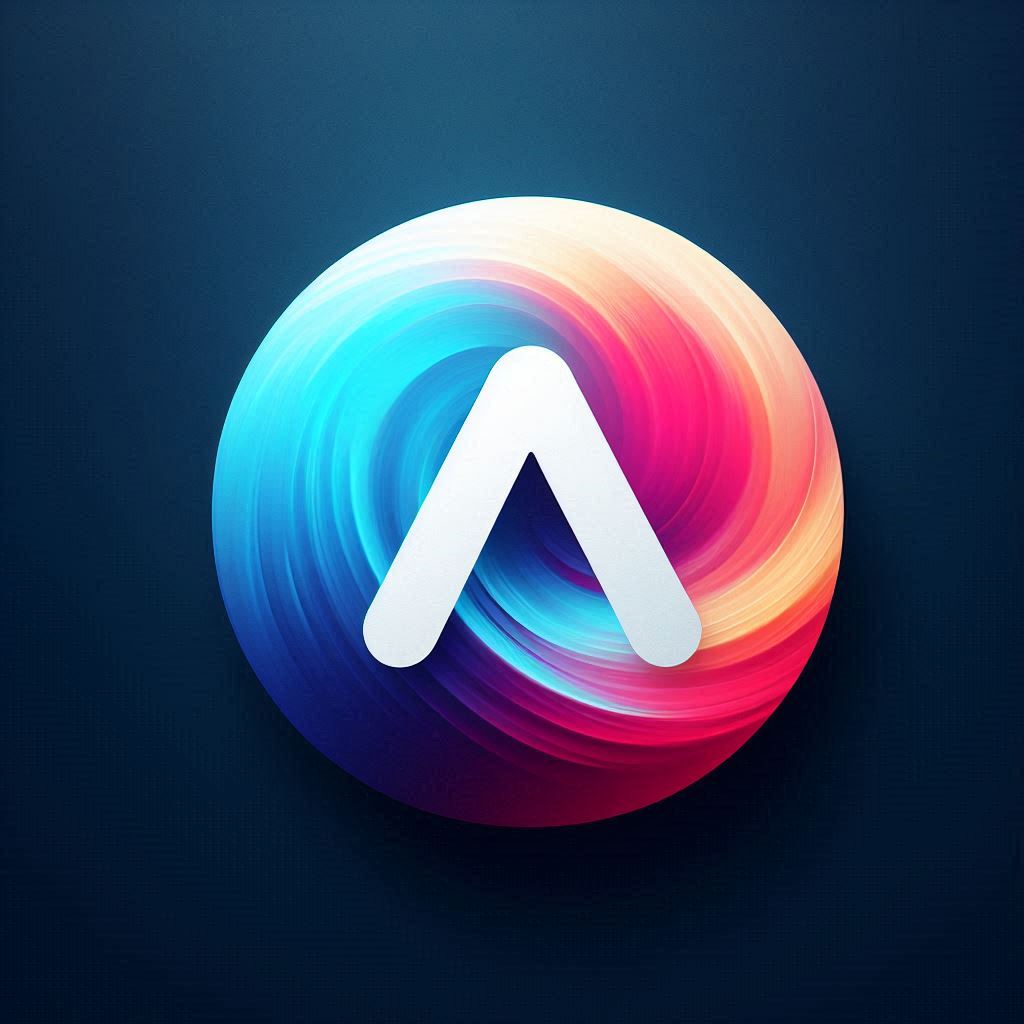 ABC Corp Townhall Meeting 2025